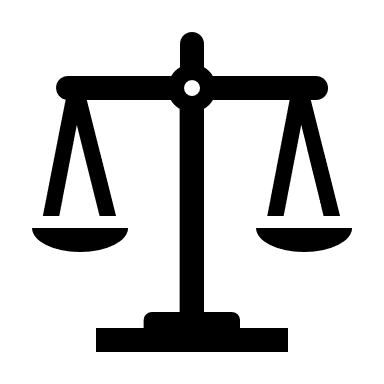 PTSD-Legal versus Medical Perspective-A Round Table discussion of Implications of Old and New Statute
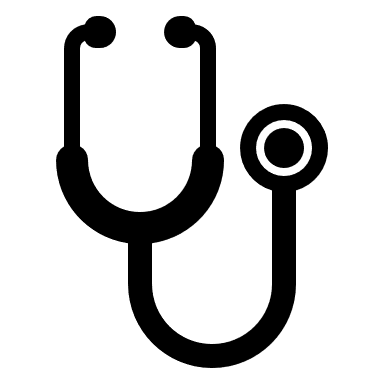 AGENDA
What is PTSD
Requirements for Mental Injury under 287.120
Prior Firefighter Provisions/ 287.120.10
Case law-Shipley, Mantia and City of Clinton vs. Dahman
Senate Bill 24 and 287.067(9)
How to Approach this Issue from the Perspective of the ER/IR, Claimant, SIF and Medical professional
Hypothetical?

Questions?
What is PTSD?
Posttraumatic Stress Disorder is Classified as a Trauma- and Stressor-Related Disorder with lifetime incidence rates

Specific Criteria Defined in the Diagnostic and Statistical Manual of Mental Disorders (DSM 5) American Psychiatric Association. (2013). 

The Essential Feature is the Development of Characteristic Symptoms Following Exposure to One or More Traumatic Events

Even when faced with overwhelming trauma, most persons do not experience PTSD symptoms.  While 60% of males and 50% of females have experienced some significant trauma the lifetime prevalence of PTSD is estimated to be about 8% of the general population (Kaplan & Sadock)
The Diagnostic Process
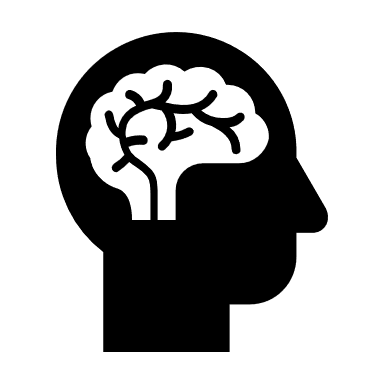 Setting/Context (Clinical, Forensic/IME)

Review of Available Collateral Information

Interview/Observation

Consideration of Testing (Psychological and Laboratory)

Differential Diagnosis/Comorbidities (Adjustment Disorders, Other Posttraumatic Disorders and Conditions, Acute Stress Disorder, OCD, Major Depressive Disorder, etc.)
Changes Through Time
Relocation of PTSD from Anxiety Disorders Category to New Diagnostic Category “Trauma and Stressor-related Disorders”

Elimination of the Subjective Component to the Definition of Trauma

Explication and Tightening of the Definitions of Trauma and Exposure

Increase and Rearrangement of the Symptoms Criteria

Changes in Additional Criteria and Specifiers
Requirements for Mental Injury under 287.120
287.120. Liability of employer set out — compensation increased or reduced, when — use of alcohol or controlled substances or voluntary recreational activities,  injury  from  —  effect  on  compensation  —  mental  injuries, requirements, firefighter stress not affected.
As a general rule, mental stress claims are not compensable in Missouri; Section
287.120.8 of the Missouri Workers' Compensation Act, "The Act", provides:
287.120.8. Mental injury resulting from work-related stress does not arise out of and in the course of the employment, unless it is demonstrated that the stress is work related and was extraordinary and unusual. The amount of work stress shall be measured by objective standards and actual events.
The legislature further goes on to include:
287.120. 9. A mental injury is not considered to arise out of and in the course of the employment if it resulted from any disciplinary action, work evaluation, job transfer, layoff, demotion, termination or any similar action taken in good faith by the employer.
Lastly the legislature added:
287.120. 10. The ability of a firefighter to receive benefits for psychological stress under section 287.067 shall not be diminished by the provisions of subsections 8 and 9 of this section.
Prior Firefighter Provisions/ 287.120.10
287.120.10 carves out a special exception to 287.120.8 for firefighters.
287.120.8, requires the proper objective standard to be applied for mental injury cases.  As a whole, they are not compensable.  They are only compensable if the employee can prove  the  requisite  requirements  by  objective standards.  The Missouri Supreme Court in dicta in the Mantia case noted that allowing only
subjective
287.120.8
evidence	to	meet
would	render
the	objective	standard	announced	in	Section
the	firefighter	exception	in	287.120.10
meaningless.1  With this in mind employees have a higher burden than a firefighter to prove a mental injury.  They have to use the appropriate objective standard and actual events.
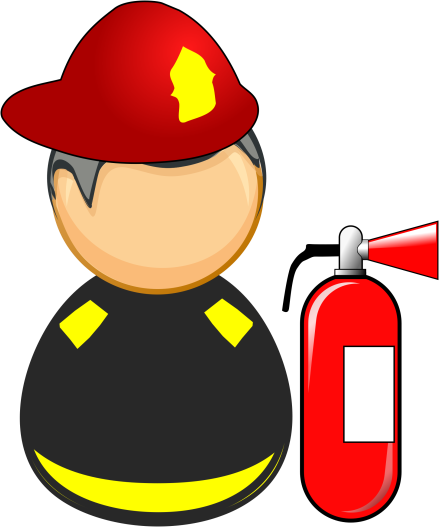 What is the “objective standard and actual evidence”?
In a 2020 Southern District Court of Appeals case, Shipley v. State of Missouri Office of Administration the court noted the following:


To prevail on this claim, Claimant had to demonstrate “‘by objective standards and actual events’ the amount of work stress endured was both ‘work related and was extraordinary and unusual.’”
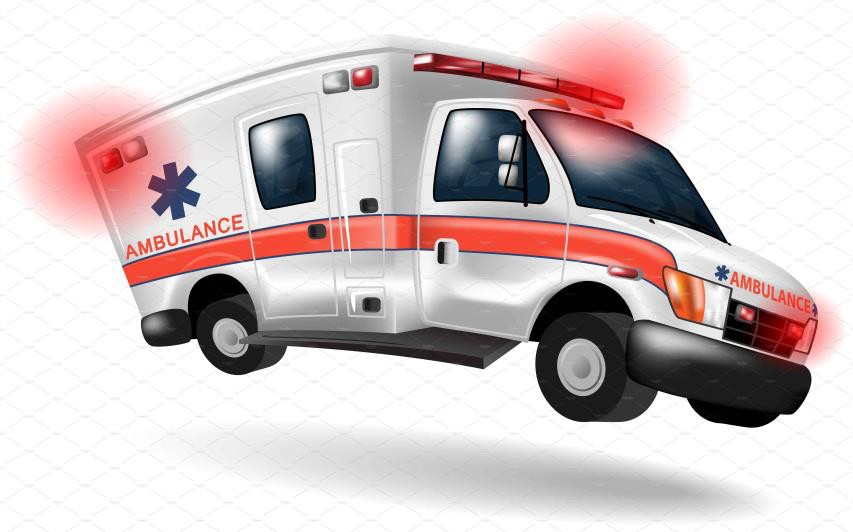 Mantia Case
Mantia v. Missouri Dep’t of Transp., 529 S.W.3d 804, 809 (Mo. banc 2017)
The Mantia court explains what is required for work stress to be considered objectively unusual and extraordinary. They note: “Employee need not show the subjective experiences of her fellow workers were not as severe as her experiences, but rather, she must demonstrate the actual events she experienced were such that a reasonable highway worker would experience extraordinary and unusual stress. There may be multiple approaches to meet this objective standard, which may vary from case to case. Most commonly, a claimant will meet this standard by comparing the claimant’s level of stress with the level of stress faced by other employees in the same profession.  See Schaffer v. Litton Interconnect Tech., 274 S.W.3d 597, 601 (Mo. App. S.D. 2009) (finding a claimant must compare the level of work-related stress with other employees in similar positions to meet an objective standard) and Carnal v. Pride Cleaners, 138 S.W.3d 155, 158 (Mo. App. W.D. 2004) (same).” Id.


Even when an Employee can show the actual work events Employee experienced exposed them to stress, the Employee must also present evidence the actual work events comprising the “same or similar conditions” would have caused extraordinary and unusual stress to a reasonable worker in the same profession


Workers’ compensation benefits for mental injury must be based upon evidence the Employee can objectively prove.  The court in Mantia noted this “is not merely what the Employee subjectively thought and felt”. Id.
City of Clinton v. Dahman
▶	Robert Dahman previously worked as a police officer for the City of Clinton. While on duty in August 2017, Dahman responded to an active crime scene after another officer was fatally shot. Dahman was diagnosed with post-traumatic stress disorder following the incident, and resigned from the police force a short time later. He filed a claim for workers' compensation benefits. The Labor and Industrial Relations Commission awarded him benefits for his post-traumatic stress disorder. It found that Dahman had suffered a permanent partial disability of 10% of the body as a whole. The City appeals. It contends that Dahman failed to show that the work-related stress causing his post-traumatic stress disorder was "extraordinary and unusual,“

▶	Holding:
▶	Sufficient competent evidence supported the Commission’s conclusion that Dahman’s Post-Traumatic Stress Disorder was caused by work-related stress which was extraordinary and unusual, measured by objective standards and actual events. The Commission’s Final Award Allowing Compensation is affirmed.
Senate Bill 24
190.1010.1 (4) "First responder", a law enforcement officer, 911 dispatcher, paramedic, emergency medical technician, or a volunteer or full-time paid fire fighter employed by a unit of local government, a public hospital, or an ambulance service that employs first responders;
(12) "Posttraumatic stress disorder", any psychological or behavioral health injury suffered by a first responder by and through their employment due to their exposures to stressful and life-threatening situations and rigors of the job, excluding a posttraumatic stress injury that arises solely as a result of a legitimate personnel action by the employer such as transfer, promotion, demotion, or termination, which shall not be considered a compensable injury under this section.
190.1010.3 First responders shall have the following rights to behavioral health care: (6) The right of employees to seek treatment in any geographic area without restrictions or limitations imposed by the employer or insurance carrier;
190.1010.4 The rights guaranteed to first responders in this section shall be judicially enforceable. An aggrieved employee may bring an action for damages, attorney's fees, or injunctive relief against an employer for violating the provisions of this section.
Senate Bill 24
287.067 9. (1) (a) Posttraumatic stress disorder (PTSD), as described in the Diagnostic and Statistical Manual of Mental Health Disorders, Fifth Edition, published by the American Psychiatric Association, (DSM-5) is recognized as a compensable occupational disease for purposes of this chapter when diagnosed in a first responder, as that term is defined under section 67.145.
(b) Benefits payable to a first responder under this section
to the first
shall not require a physical injury
responder, and are not subject to any preexisting PTSD.
(c) Benefits payable to a first responder under this section are compensable only if demonstrated by clear and
convincing evidence that PTSD has resulted from the course and scope of employment,
and the first responder
is examined and diagnosed with PTSD by an authorized treating physician, due to the first responder
experiencing one of the following qualifying events:
Seeing for oneself a deceased minor;
Witnessing directly the death of a minor;
Witnessing directly the injury to a minor who subsequently died prior to or upon arrival at a hospital emergency department, participating in the physical treatment of, or manually transporting, an injured minor who subsequently died prior to or upon arrival at a hospital emergency department;
Seeing for oneself a person who has suffered serious physical injury of a nature that shocks the conscience;
Witnessing directly a death, including suicide, due to serious physical injury; or homicide, including murder, mass killings, manslaughter, self-defense, misadventure, and negligence;
Witnessing directly an injury that results in death, if the person suffered serious physical injury that shocks the conscience;
Participating in the physical treatment of an injury, including attempted suicide, or manually transporting
prior to or upon
an injured person who suffered serious physical injury, if the injured person subsequently died
arrival at a hospital emergency department; or
h. Involvement in an event that caused or may have caused serious injury or harm to the first responder or had the potential to cause the death of the first responder, whether accidental or by an intentional act of another individual.
(2) The time for notice of injury or death in cases of compensable PTSD under this section is measured from exposure to one of the qualifying stressors listed in the DSM-5 criteria, or the diagnosis of the disorder, whichever is later. Any claim for compensation for such injury shall be properly noticed within fifty-two weeks after the qualifying exposure, or the diagnosis of the disorder, whichever is later.
287.067 RSMo
287.067.  Occupational disease defined — repetitive motion, loss of hearing, radiation injury, communicable disease, others — posttraumatic stress disorder (PTSD). — 1.  In this chapter the term "occupational disease" is hereby defined to mean, unless a different meaning is clearly indicated by the context, an identifiable disease arising with or without human fault out of and in the course of the employment.  Ordinary diseases of life to which the general public is exposed outside of the employment shall not be compensable, except where the diseases follow as an incident of an occupational disease as defined in this section.  The disease need not to have been foreseen or expected but after its contraction it must appear to have had its origin in a risk connected with the employment and to have flowed from that source as a rational consequence.
  2.  An injury or death by occupational disease is compensable only if the occupational exposure was the prevailing factor in causing both the resulting medical condition and disability.  The "prevailing factor" is defined to be the primary factor, in relation to any other factor, causing both the resulting medical condition and disability.  Ordinary, gradual deterioration, or progressive degeneration of the body caused by aging or by the normal activities of day-to-day living shall not be compensable.
287.067 (9) contd.
9.  (1)  (a)  Posttraumatic stress disorder (PTSD), as described in the Diagnostic and Statistical Manual of Mental Health Disorders, Fifth Edition, published by the American Psychiatric Association, (DSM-5) is recognized as a compensable occupational disease for purposes of this chapter when diagnosed in a first responder, as that term is defined under section 67.145.
  (b)  Benefits payable to a first responder under this section shall not require a physical injury to the first responder, and are not subject to any preexisting PTSD.
287.067 (9)  contd.
(c)  Benefits payable to a first responder under this section are compensable only if demonstrated by clear and convincing evidence that PTSD has resulted from the course and scope of employment, and the first responder is examined and diagnosed with PTSD by an authorized treating physician, due to the first responder experiencing one of the following qualifying events:
  a.  Seeing for oneself a deceased minor;
  b.  Witnessing directly the death of a minor;
  c.  Witnessing directly the injury to a minor who subsequently died prior to or upon arrival at a hospital emergency department, participating in the physical treatment of, or manually transporting, an injured minor who subsequently died prior to or upon arrival at a hospital emergency department;
  d.  Seeing for oneself a person who has suffered serious physical injury of a nature that shocks the conscience;
  e.  Witnessing directly a death, including suicide, due to serious physical injury; or homicide, including murder, mass killings, manslaughter, self-defense, misadventure, and negligence;
  f.  Witnessing directly an injury that results in death, if the person suffered serious physical injury that shocks the conscience;
  g.  Participating in the physical treatment of an injury, including attempted suicide, or manually transporting an injured person who suffered serious physical injury, if the injured person subsequently died prior to or upon arrival at a hospital emergency department; or
  h.  Involvement in an event that caused or may have caused serious injury or harm to the first responder or had the potential to cause the death of the first responder, whether accidental or by an intentional act of another individual.
287.067 (9)  Contd.
(2)  The time for notice of injury or death in cases of compensable PTSD under this section is measured from exposure to one of the qualifying stressors listed in the DSM-5 criteria, or the diagnosis of the disorder, whichever is later.  Any claim for compensation for such injury shall be properly noticed within fifty-two weeks after the qualifying exposure, or the diagnosis of the disorder, whichever is later.
COMMON EXPOSURE FOR FIRST RESPONDERS
g. Participating in the physical treatment of an injury, including attempted suicide, or manually transporting an injured person who suffered serious physical
prior to or upon arrival at a hospital
injury, if the injured person subsequently died
emergency department; or
h. Involvement in an event that caused or may have caused serious injury or harm to the first responder or had the potential to cause the death of the first responder, whether accidental or by an intentional act of another individual.
(2) The time for notice of injury or death in cases of compensable PTSD under this section is measured from exposure to one of the qualifying stressors listed in the DSM-5 criteria, or the diagnosis of the disorder, whichever is later. Any claim for compensation for such injury shall be properly noticed within fifty-two weeks after the qualifying exposure, or the diagnosis of the disorder, whichever is later.
RSMo. 67.145 – Definition of First Responder that Applies to Chapter 287
67.145. First responders, political activity while off duty and not in uniform, political subdivisions not to prohibit — first responder defined. — 1. No political subdivision of this state shall prohibit any first responder from engaging in any political activity while off duty and not in uniform, being a candidate for elected or appointed public office, or holding such office unless such political activity or candidacy is otherwise prohibited by state or federal law.
2. As used in this section, "first responder" means any person trained and authorized by law or rule to render emergency medical assistance or treatment. Such persons may include, but shall not be limited to, emergency first responders, telecommunicator first responders, police officers, sheriffs, deputy sheriffs, firefighters, emergency medical technicians, registered nurses, or physicians.
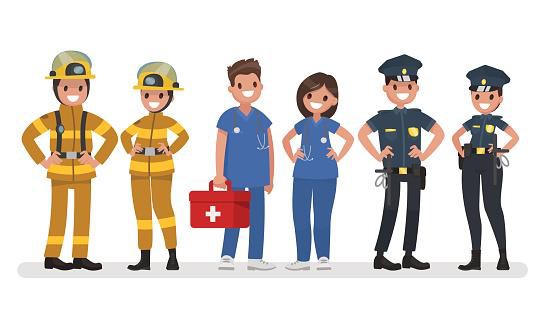 DSM 5
The Diagnostic and Statistical Manual of Mental Disorders Fifth Edition (2013) provides a classification system for clinicians, insurance providers, researchers, and policymakers to use in matters related to the diagnosis, research, and treatment of mental illness. 
Numerous changes including the elimination of the multi-axial system and changes in diagnostic criteria.  
Symptoms in three domains: intrusive, avoidant, and increased automatic arousal
Exposure to actual or threatened death, serious injury, or sexual violence in one (or more) of the following ways:
Directly experiencing the traumatic event(s).
Witnessing, in person, the event(s) as it occurred to others.
Learning that the traumatic event(s) occurred to a close family member or close friend. In cases of actual or threatened death of a family member or friend, the event(s) must have been violent or accidental.
Experiencing repeated or extreme exposure to aversive details of the traumatic event(s) (e.g., first responders collecting human remains; police officers repeatedly exposed to details of child abuse). 
Presence of one (or more) of the following intrusion symptoms associated with the traumatic event(s), beginning after the traumatic event(s) occurred:
Recurrent, involuntary, and intrusive distressing memories of the traumatic event(s).
Recurrent distressing dreams in which the content and/or affect of the dream are related to the traumatic event(s).
Dissociative reactions (e.g., flashbacks) in which the individual feels or acts as if the traumatic event(s) were recurring. (Such reactions may occur on a continuum, with the most extreme expression being a complete loss of awareness of present surroundings.)
Intense or prolonged psychological distress at exposure to internal or external cues that symbolize or resemble an aspect of the traumatic event(s).
Marked physiological reactions to internal or external cues that symbolize or resemble an aspect of the traumatic event(s).
Persistent avoidance of stimuli associated with the traumatic event(s), beginning after the traumatic event(s) occurred, as evidenced by one or both of the following:
Avoidance of or efforts to avoid distressing memories, thoughts, or feelings about or closely associated with the traumatic event(s).
Avoidance of or efforts to avoid external reminders (people, places, conversations, activities, objects, situations) that arouse distressing memories, thoughts, or feelings about or closely associated with the traumatic event(s).
Negative alterations in cognitions and mood associated with the traumatic event(s), beginning or worsening after the traumatic event(s) occurred, as evidenced by two (or more) of the following:
Inability to remember an important aspect of the traumatic event(s) (typically due to dissociative amnesia, and not to other factors such as head injury, alcohol, or drugs).
Persistent and exaggerated negative beliefs or expectations about oneself, others, or the world (e.g., “I am bad,” “No one can be trusted,” “The world is completely dangerous,” “My whole nervous system is permanently ruined”).
Persistent, distorted cognitions about the cause or consequences of the traumatic event(s) that lead the individual to blame himself/herself or others.
Persistent negative emotional state (e.g., fear, horror, anger, guilt, or shame).
Markedly diminished interest or participation in significant activities.
Feelings of detachment or estrangement from others.
Persistent inability to experience positive emotions (e.g., inability to experience happiness, satisfaction, or loving feelings).
Marked alterations in arousal and reactivity associated with the traumatic event(s), beginning or worsening after the traumatic event(s) occurred, as evidenced by two (or more) of the following:
Irritable behavior and angry outbursts (with little or no provocation), typically expressed as verbal or physical aggression toward people or objects.
Reckless or self-destructive behavior.
Hypervigilance.
Exaggerated startle response.
Problems with concentration.
Sleep disturbance (e.g., difficulty falling or staying asleep or restless sleep). 
Duration of the disturbance (Criteria B, C, D and E) is more than 1 month.
The disturbance causes clinically significant distress or impairment in social, occupational, or other important areas of functioning.
The disturbance is not attributable to the physiological effects of a substance (e.g., medication, alcohol) or another medical condition.
WHAT NOW??How to Approach this Issue from the Perspective of the ER/IR, EE, SIF AND MEDICAL PROVIDERS
What if Employee is not a first responder?

What if Employee has PE diagnosis for PTSD?

What if Employee exhibited pattern of behavior as described in DSM V and that behavior worsened after the qualifying event. 

What if Employee is essential worker (correctional officer/highway worker) and experiences a qualifying event such as death of minor?

What if Employee treated with Employee Assistance Program before the qualifying event OR after the qualifying event?
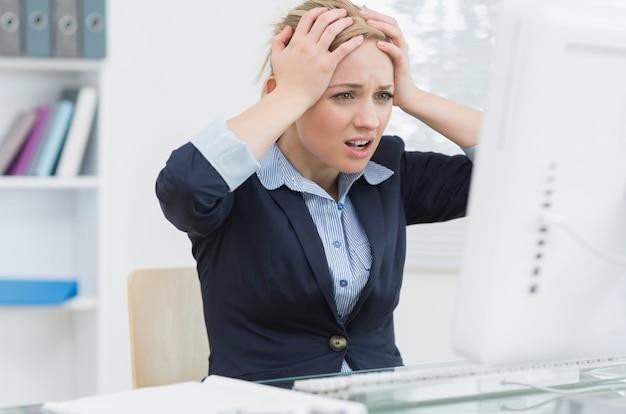 Hypotheticals?
Ambulance Driver taking patient to 	hospital and the patient dies en route?
Animal Control Employee Sees a Co- 	Worker bitten by a dog at the Animal 	Control Center?
Police Office in MVA in which the other 	driver dies?
Highway worker witnesses death of minor?
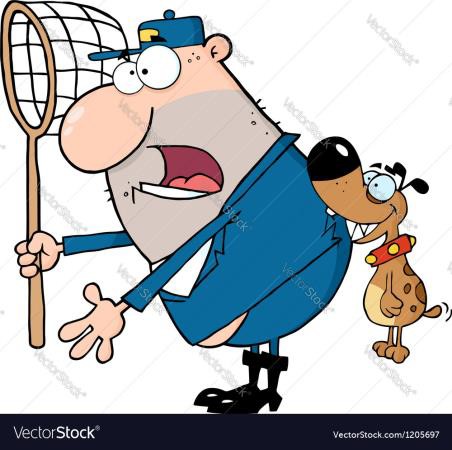 ACKNOWLEDGEMENT
THE PANEL EXTENDS THANKS TO Dr. Jennifer Brockman for her insight and guidance for the medical perspective. 

Jennifer Brockman, MD, MHCM
333 South Kirkwood Road, Suite 203
Kirkwood, MO 63122
314-843-7500
CONTACT INFORMATION
Jared P. Vessell
VESSELL, BRIDGES, MURPHY LAW OFFICES
3901 S. Providence Road, Columbia, MO 65203
Phone-573-777-4488/Email-Jared.vessel@vbmlaw.com

Niki Miller Stilwell
MILLER STILWELL LAW FIRM
925 W. 5th Street, Eureka, MO 63025
Phone-636-429-9LAW/Email-niki@mslf-stl.com
CONTACT INFORMATION
Jill Bollwerk
BOLLWERK & ASSOCIATES, L.L.C
12250 Weber Hill Road, St. Louis, MO 63127
Phone-314-315-8111/Email-jill@bollwerklaw.com

Da-Niel Cunningham, Assistant County Counselor
St. Louis County Counselor’s Office
Phone-314-930-5300/Email-dcunningham@stlouiscountymo.gov